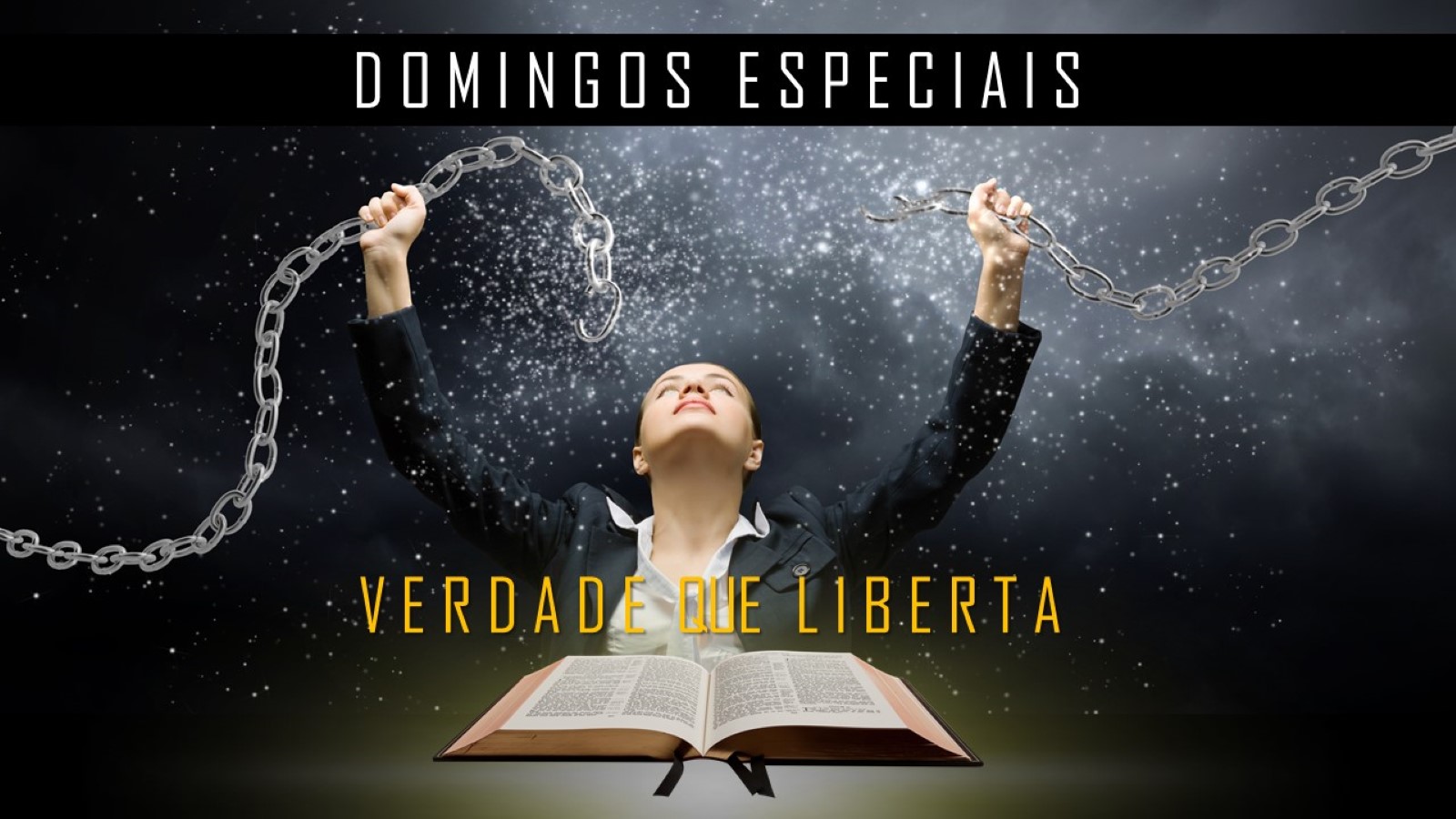 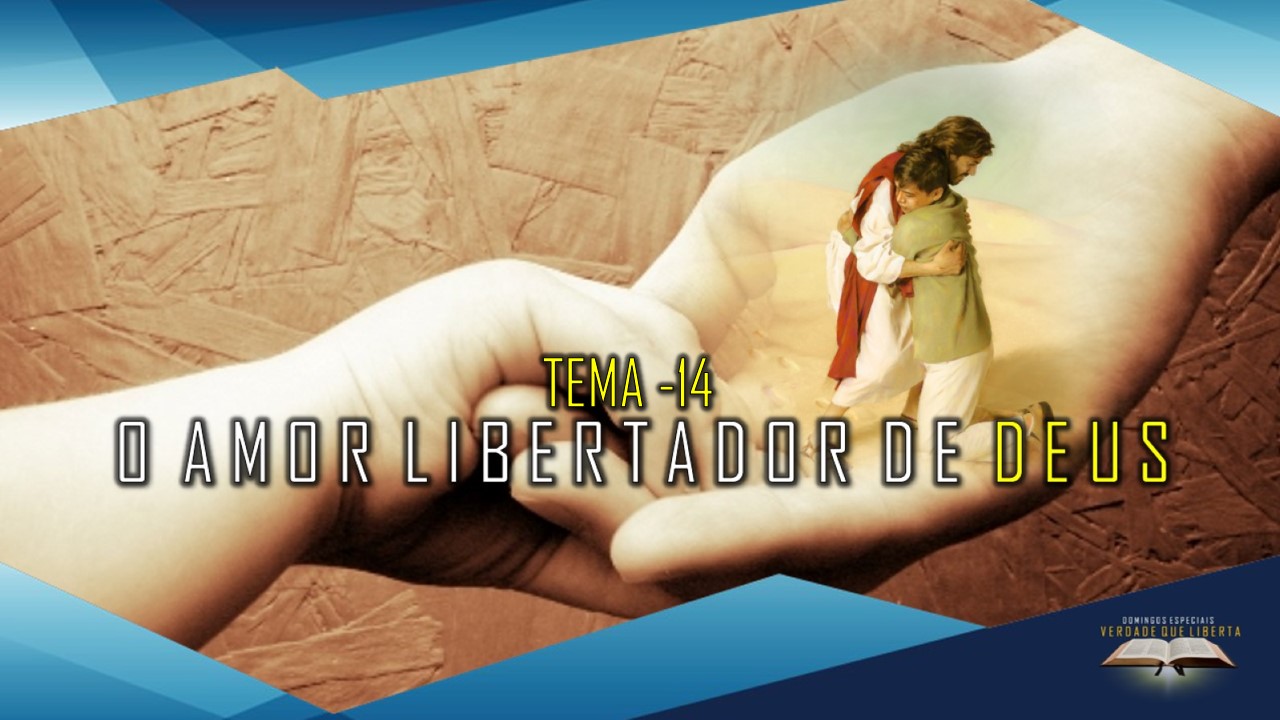 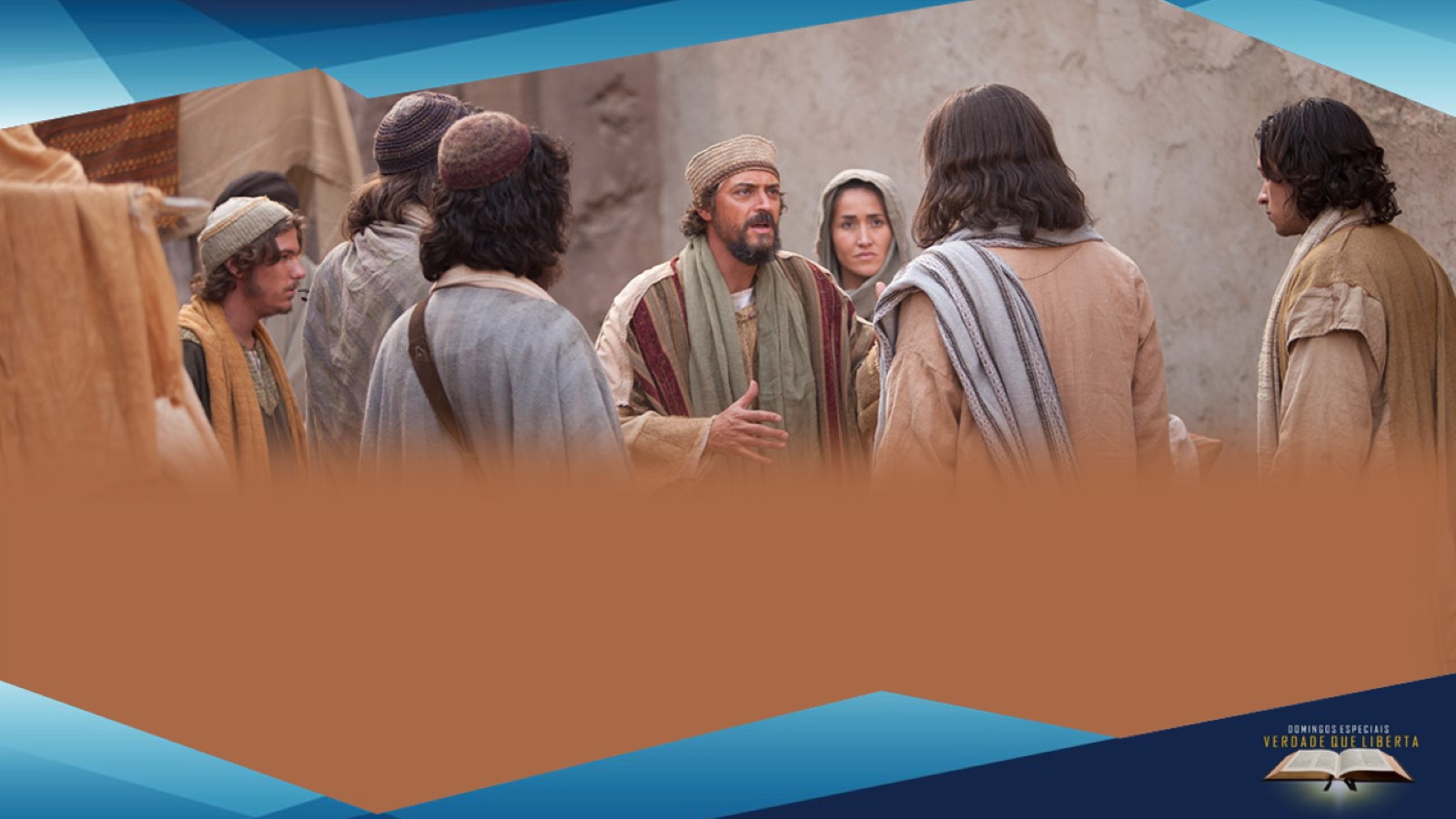 Esta história bíblica mostra que Jesus é a esperança dos aflitos. Ele transforma a nossa vida. Jairo estava sem esperança, porque estava experimentando a dor,  sua filhinha encontrava-se muito doente. Seu coração estava aflito e desesperado. O que você faz quando está aflito ou desesperado?
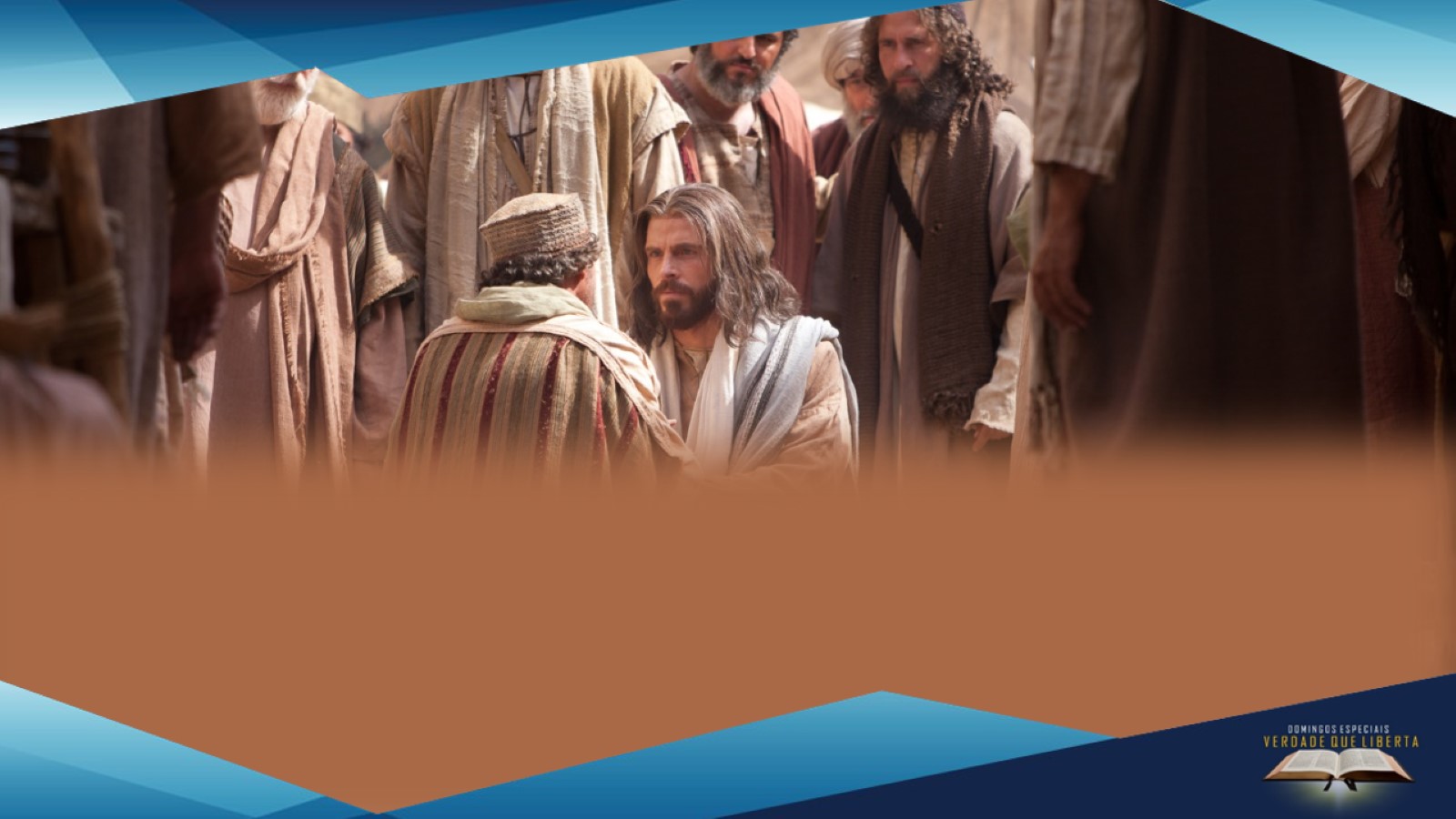 A Bíblia diz que Jairo procurou Jesus, atirou-se aos Seus pés e suplicou com insistência: “Minha filhinha está à morte; vem, impõe as mãos sobre ela, para que seja salva, e viverá.” 
Essas palavras revelam que sua fé estava nas mãos de Jesus. 
Marcos 5:21-24; 35-43.
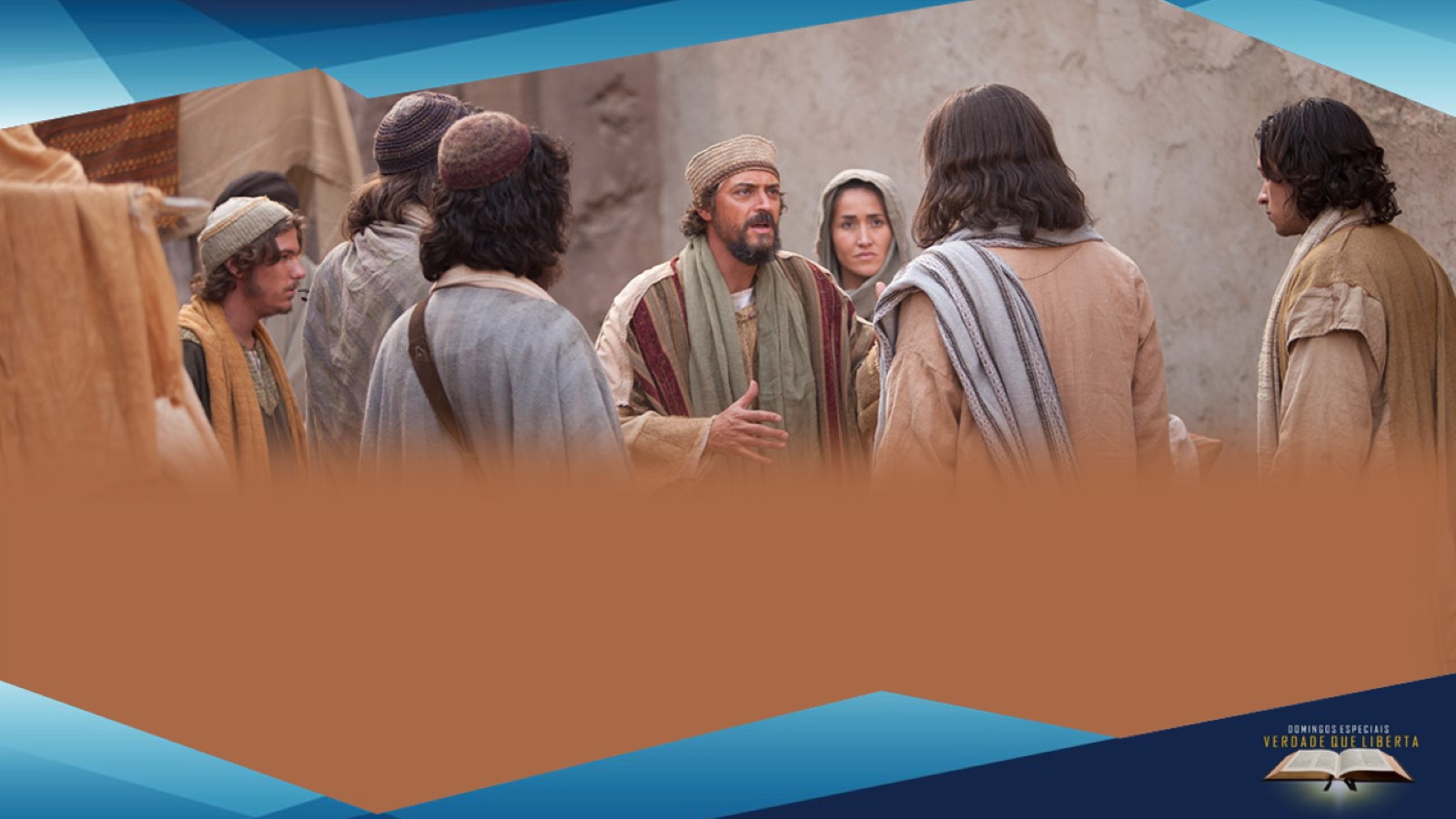 Essas palavras ensinam três atitudes sobre a fé de Jairo, atitudes que podem ser nossas virtudes também.
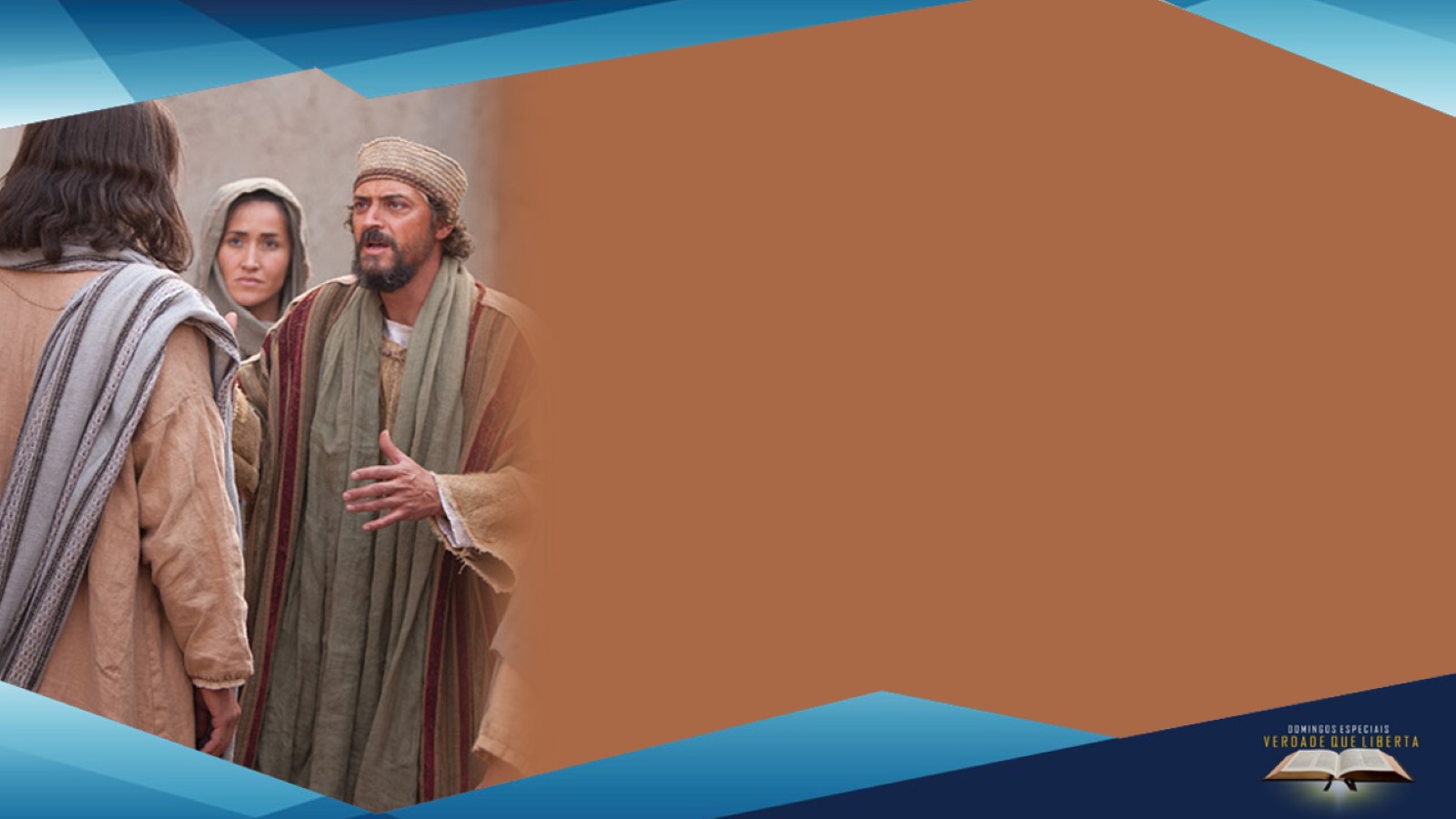 1º IR A JESUS COM 
UM SENSO DE URGÊNCIA.
Jairo tinha uma causa urgente para levar a Jesus: Sua filhinha  estava  morrendo.  Ela  era  filha  única  e  tinha  doze  anos (Lucas 8:42). Se ela morresse, a linhagem de Jairo chegaria ao fim. Todos os recursos para salvar sua filha haviam se esgotado. Jairo, então, busca a Jesus com um profundo senso de urgência. Em vez  de  lamentar,  reclamar,  murmurar,  vá  a  Jesus  e apresente os seus problemas a Ele.
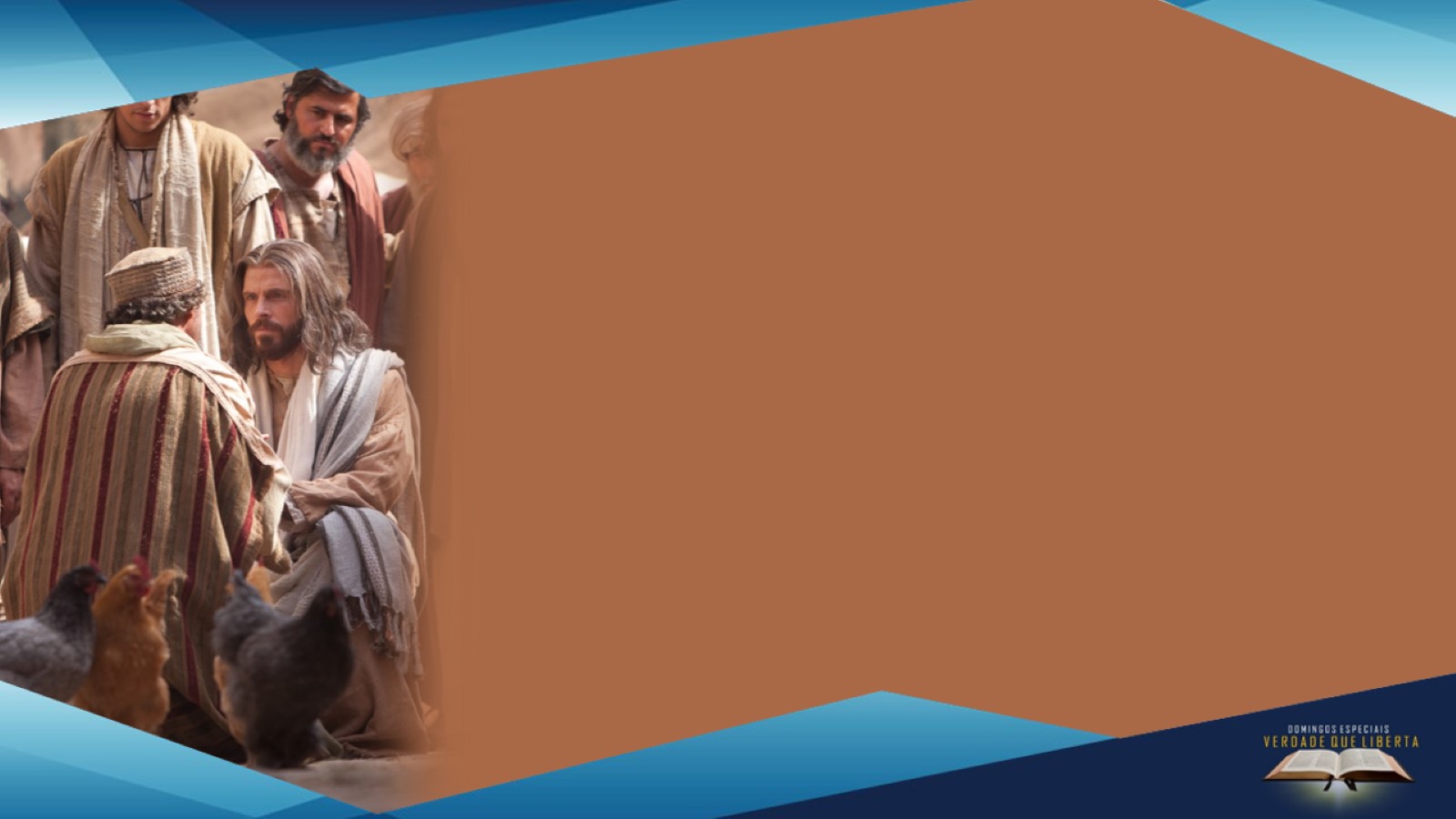 2º IR A JESUS 
ASSUMINDO A POSIÇÃO CERTA.
A posição que Jairo assumiu foi “prostrar-se” aos pés de Jesus. Ele reconheceu que estava diante de Alguém maior do que ele, do que seu status; maior do que tudo. Reconheceu o poder de Jesus. Ele não expôs seus predicados nem tentou tirar proveito da sua posição social e religiosa. “Não há lugar na Terra mais alto do que aos pés de Jesus.” (John Henry Burn). Prostrar-se aos pés de Jesus, esta é a posição que devemos assumir quando vamos a Ele.
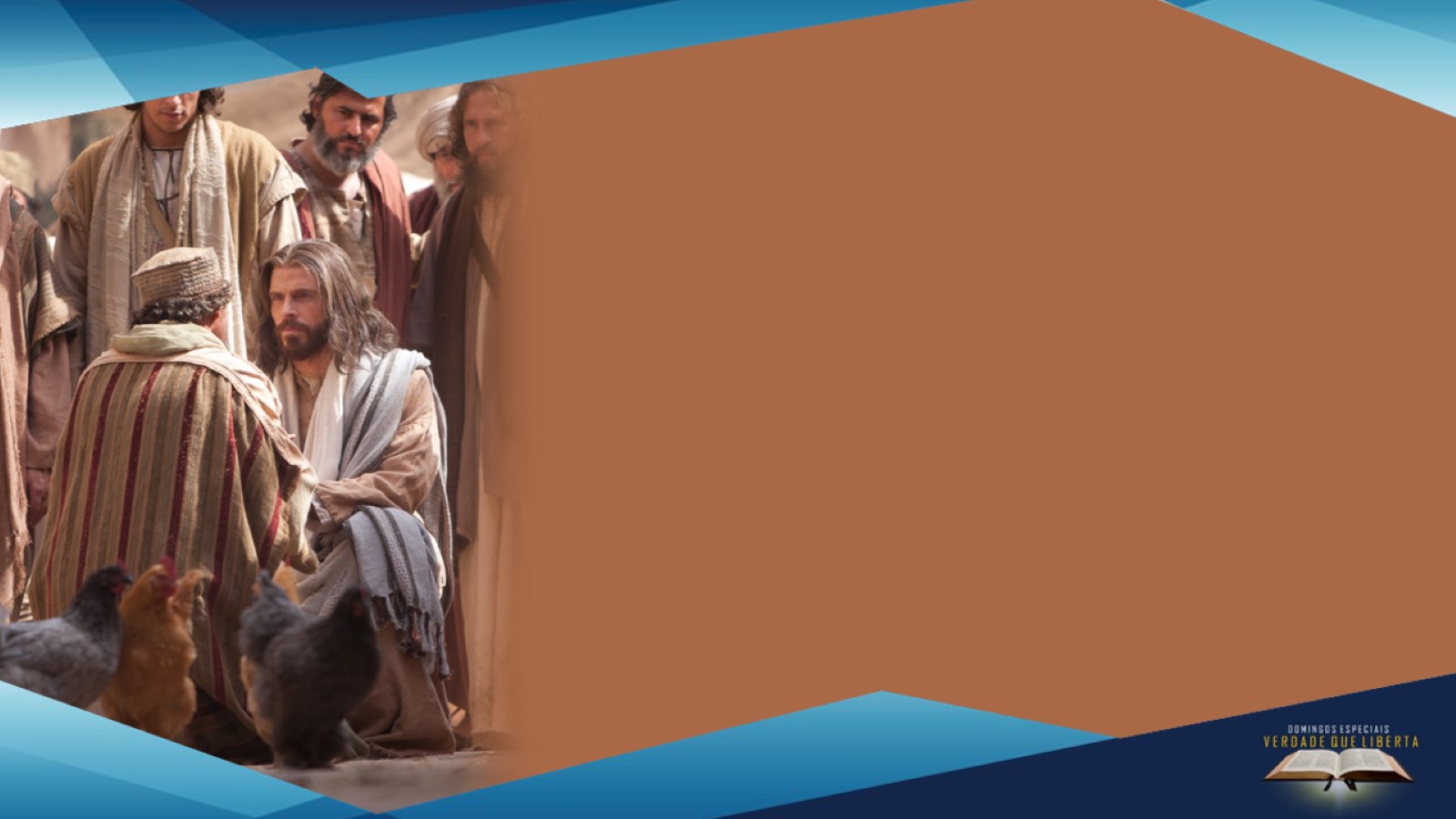 3º SEJA CONFIANTE, 
JESUS IRÁ COM VOCÊ.
Jairo contou com a companhia de  Jesus. Seu pedido foi atendido e Jesus se dispôs a acompanhá-lo. Jesus seguiu com Jairo porque  queria assegurar-lhe de que nEle  está a vida. Da mesma forma, ao seguir conosco hoje, Jesus está dizendo que:
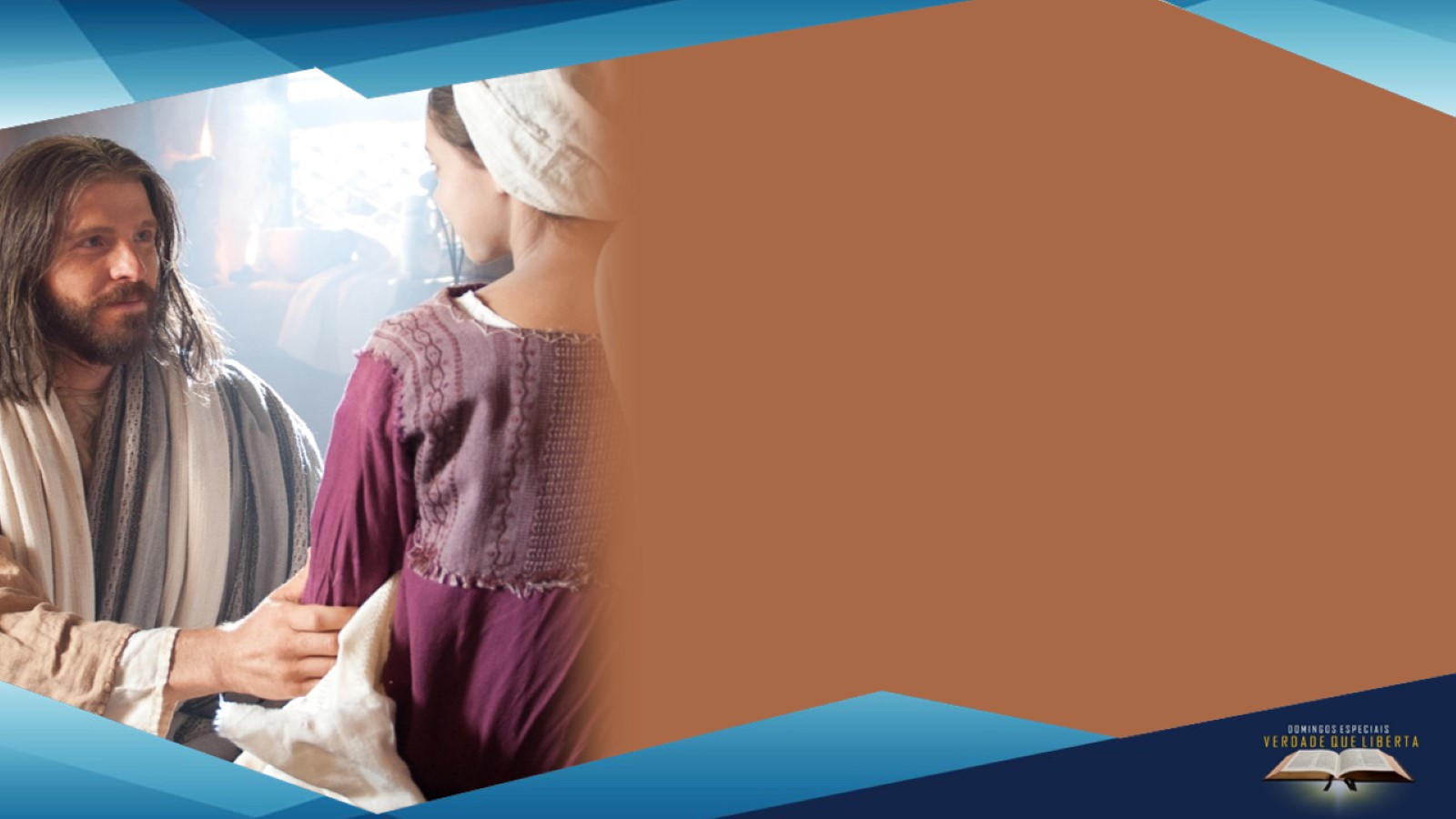 A- Importa-Se com a 
nossa dor.
B- Os imprevistos 
humanos não podem 
frustrar os propósitos divinos.
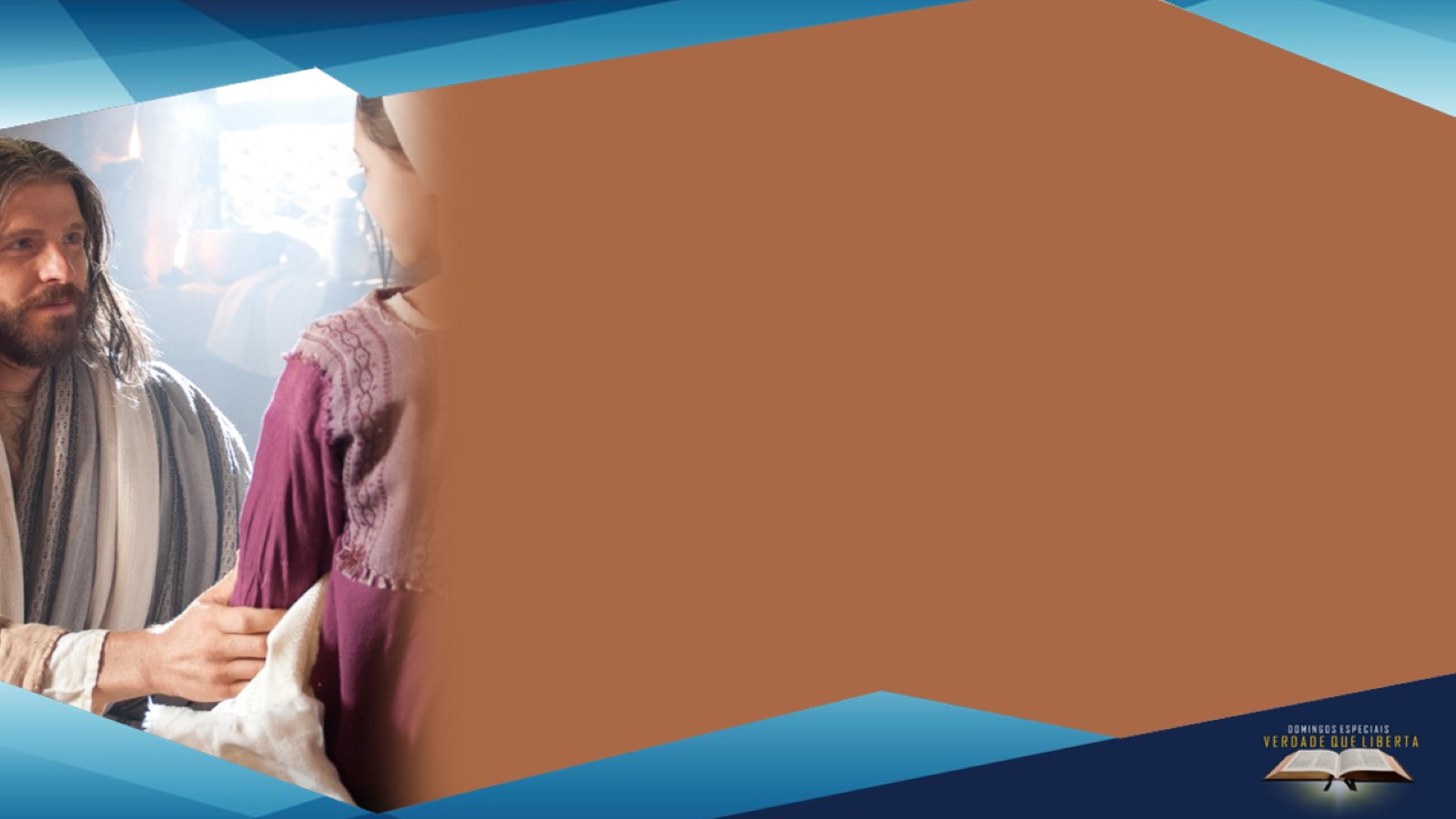 C- Não precisamos temer más notícias, nem nos impressionar com os sinais da morte. Mesmo conseguindo a atenção do mestre, Jairo teve que vencer 
3 barreiras, que muitas vezes você também os enfrenta quando se aproxima de Cristo.
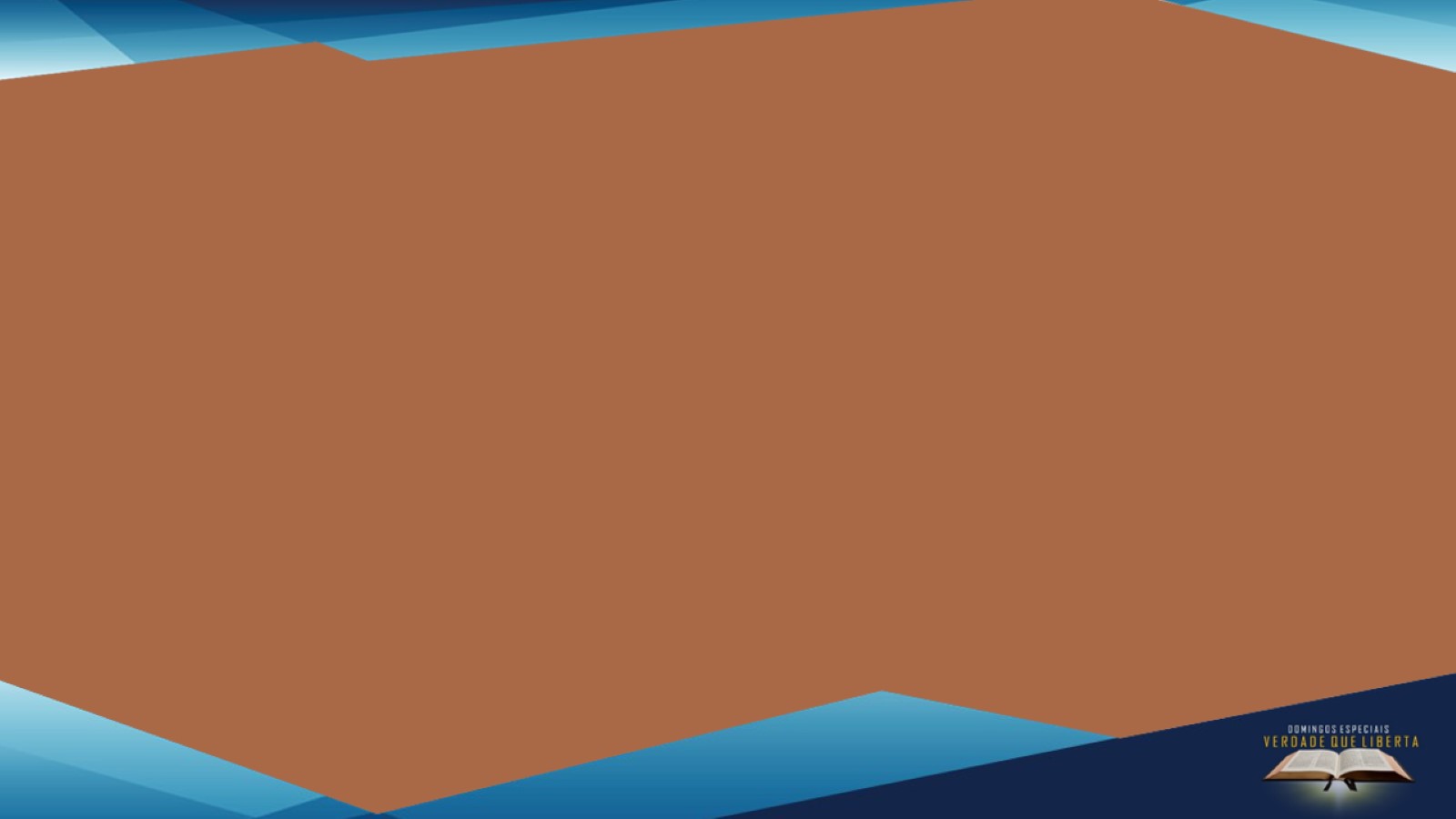 PRIMEIRA BARREIRA: SUA POSIÇÃO SOCIAL.
Ele era o chefe da sinagoga. Não lhe ficava bem permitir que o problema se tornasse público. Às vezes, é difícil encontrar soluções para nossos problemas, face à nossa  posição. Talvez você queira dar fim ao seu problema financeiro, mas tem vergonha de expor sua necessidade 
a família. Talvez você esteja atravessando uma crise no casamento, e tenha medo de que as pessoas, e até Deus,  saibam que alguém como você está enfrentando esse tipo de dificuldade. Jairo não se importou com a sua posição social. Ele buscou a Jesus.
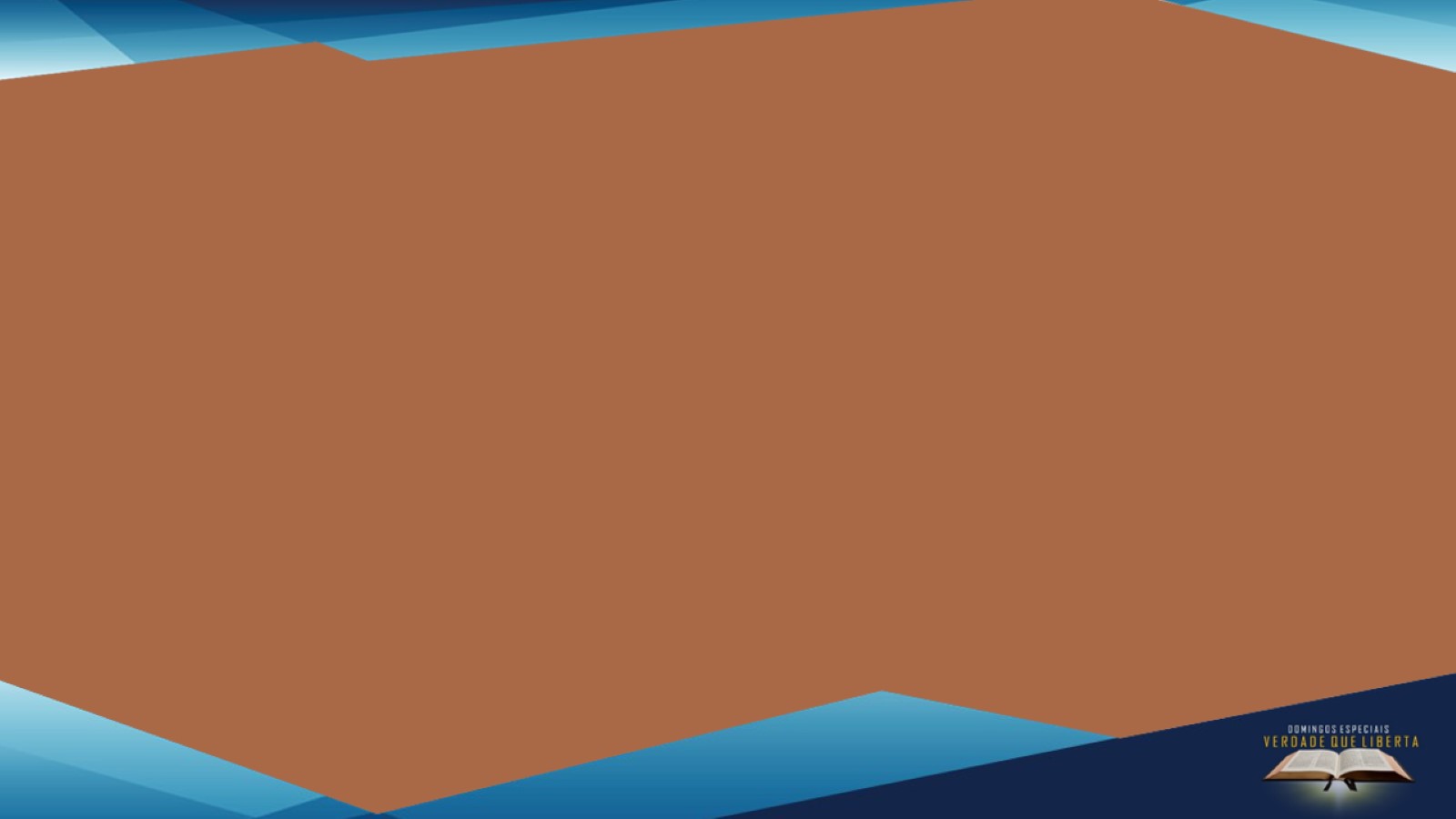 SEGUNDA BARREIRA: A ESPERA.
Jesus vai com Jairo, mas no meio do caminho acontece o episódio da cura da mulher que tinha hemorragia havia doze anos. “Não era longe a casa do príncipe, mas Jesus e Seus companheiros avançaram lentamente, pois a turba O comprimia de todos os lados. O ansioso pai impacientava-se com a demora; Jesus, porém, compadecendo-Se do povo, detinha-Se aqui e ali para aliviar algum sofrimento, ou confortar um coração turbado.” DTN, 342.
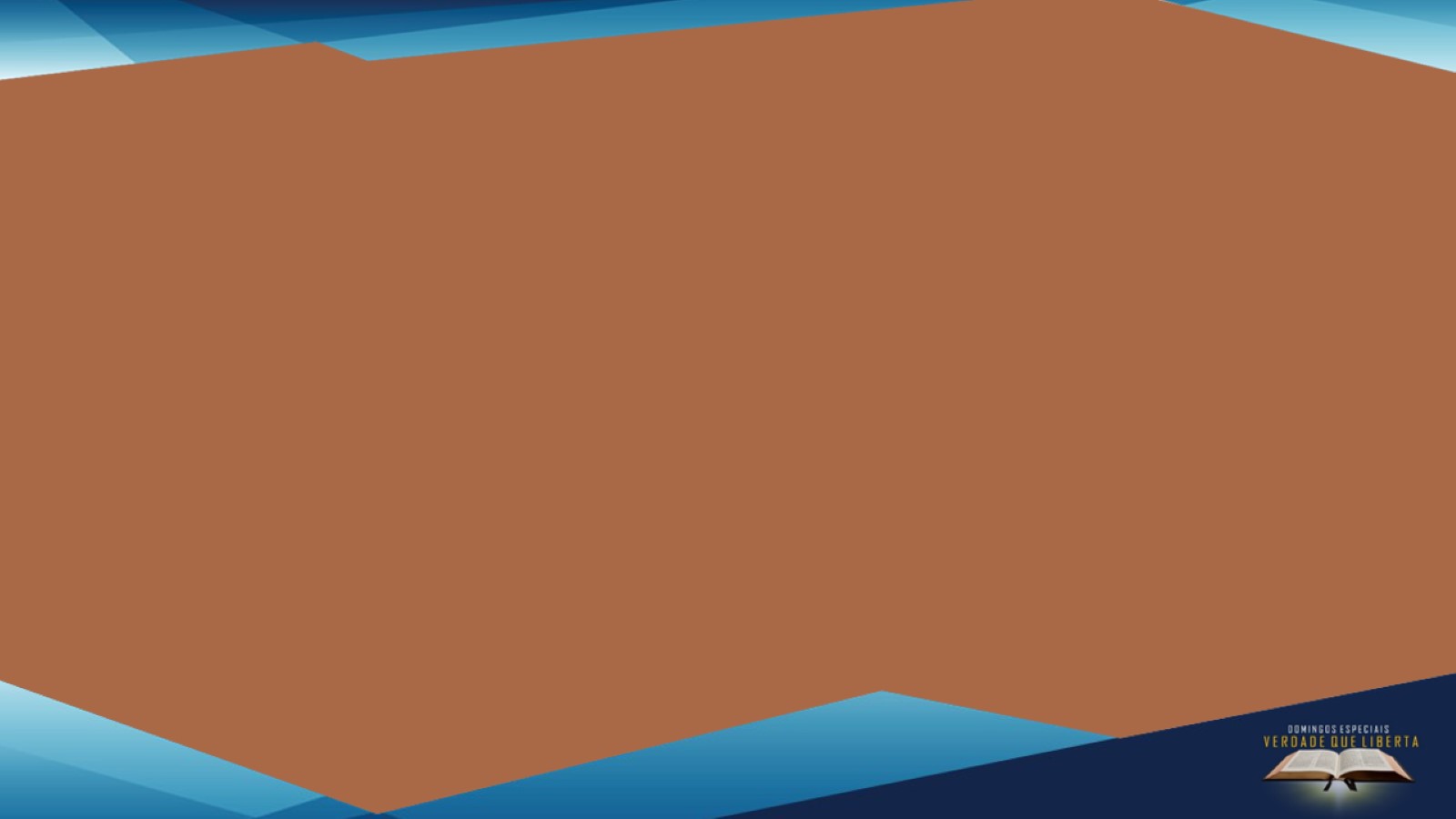 PRIMEIRA BARREIRA: SUA POSIÇÃO SOCIAL.
Ele era o chefe da sinagoga. Não lhe ficava bem permitir que o problema se tornasse público. Às vezes, é difícil encontrar soluções para nossos problemas, face à nossa  posição. Talvez você queira dar fim ao seu problema financeiro, mas tem vergonha de expor sua necessidade 
a família. Talvez você esteja atravessando uma crise no casamento, e tenha medo de que as pessoas, e até Deus,  saibam que alguém como você está enfrentando esse tipo de dificuldade. Jairo não se importou com a sua posição social. Ele buscou a Jesus.
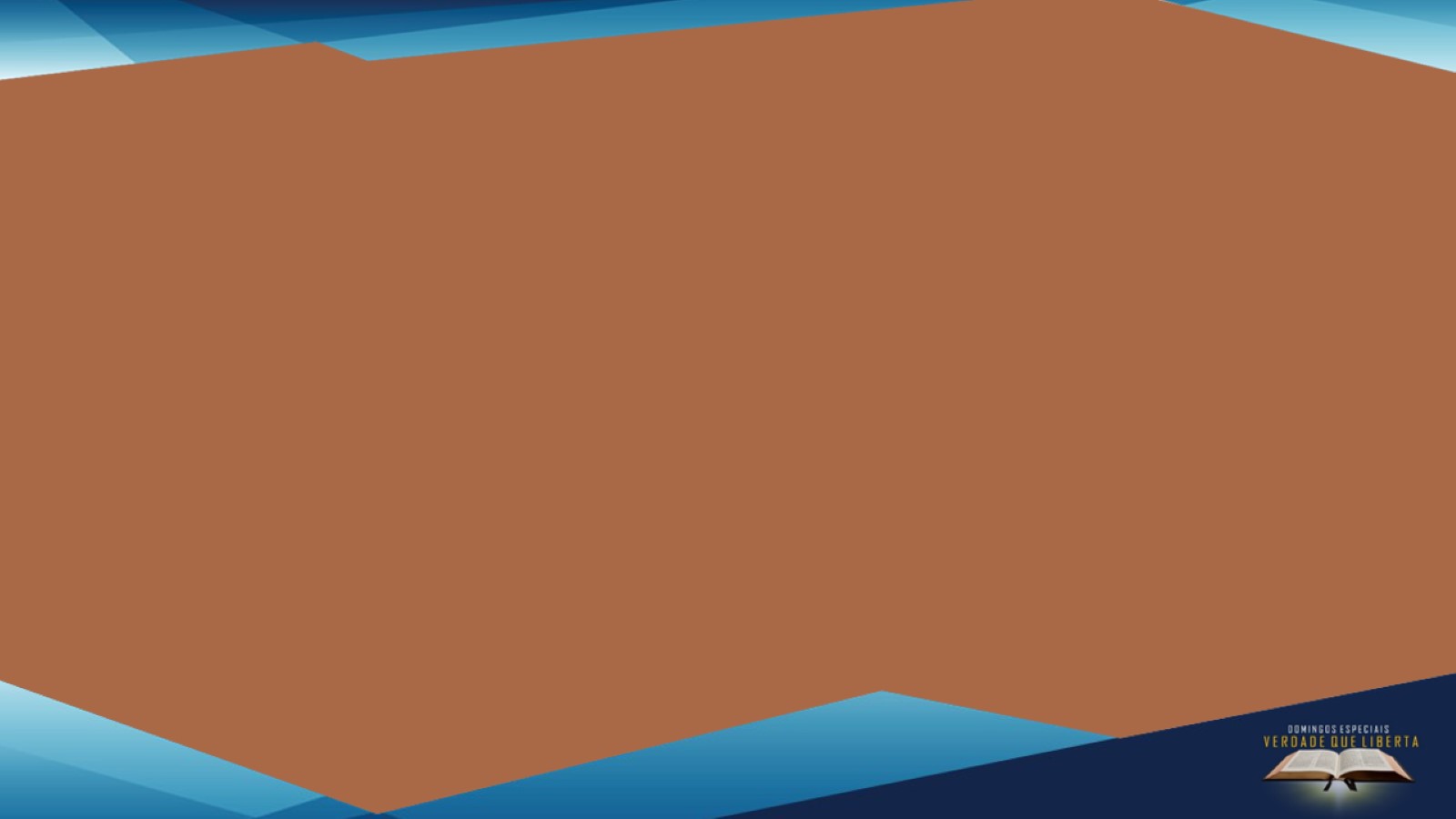 A demora causa ansiedade. Talvez você esteja, há anos, esperando uma intervenção divina. O tempo passa, as dificuldades aumentam. Isso gera amargura e angústia no decorrer da  espera. A demora de Deus tinha o propósito de ensinar uma lição. Jesus não estava tratando apenas da mulher e dos enfermos, mas também de Jairo. Quando Jesus parece estar “atrasado” é porque está fazendo algo melhor e maior por você.
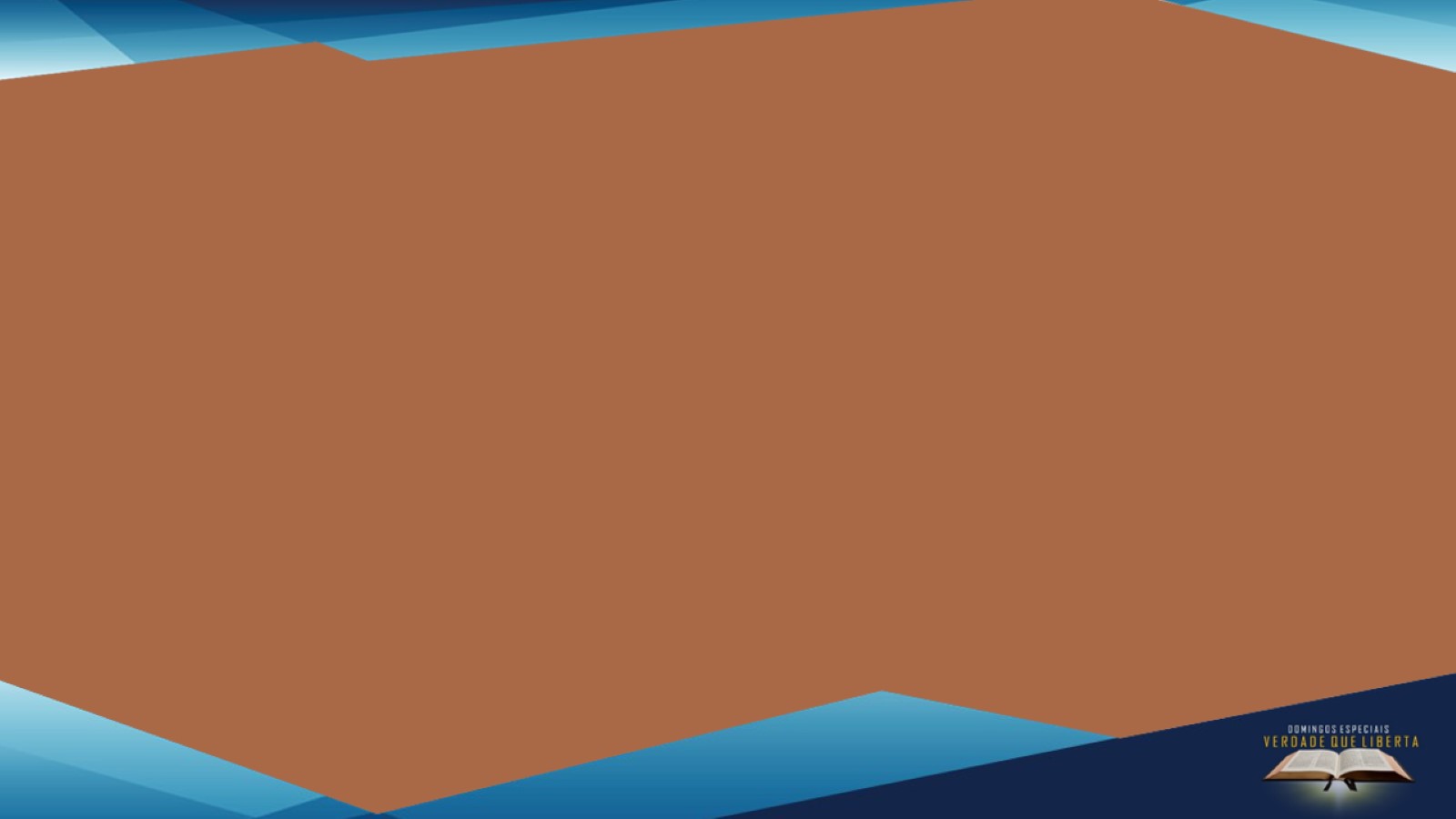 TERCEIRA BARREIRA: A MORTE DE SUA FILHA.
Os amigos de Jairo lhe disseram: “Tua filha já morreu; porque ainda incomodas o Mestre?” Às vezes, a imagem cruel da realidade nos ofusca a visão da solução divina. Não se contente com a realidade de que a dor é um fato em sua vida. Você precisa encontrar em Jesus, a esperança. Aprender a maneira certa de enfrentar a dor. Ouvir a voz de Deus em Sua Palavra e descobrir que existem alguns recursos dos quais você pode dispor na luta para superar a dor, seja ela física, emocional ou espiritual.
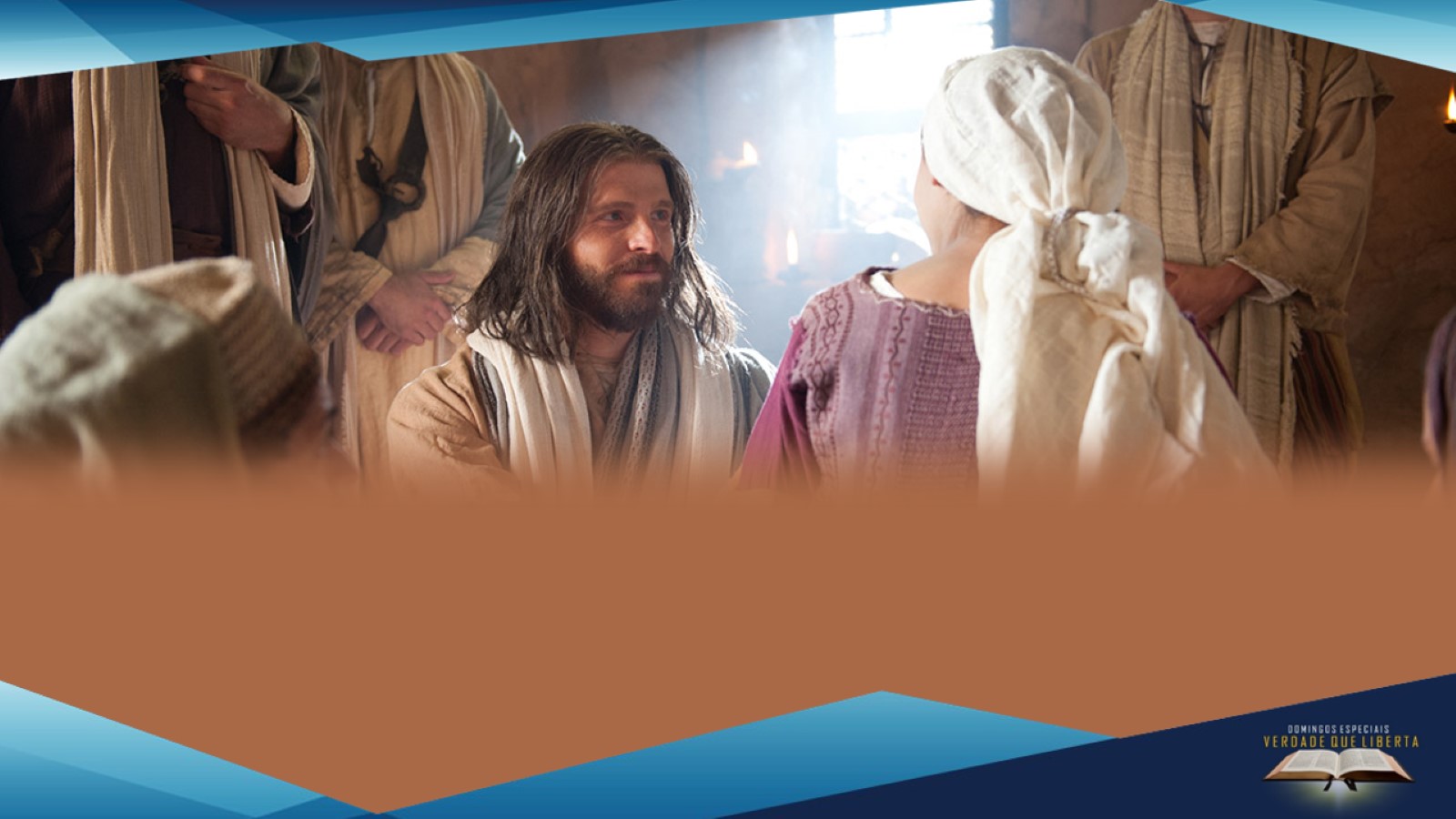 Deus vai ao encontro da dor humana, sarando-a, Jesus não só acompanhou Jairo, mas foi à sua casa e entrou no lugar onde a filha de Jairo se encontrava.
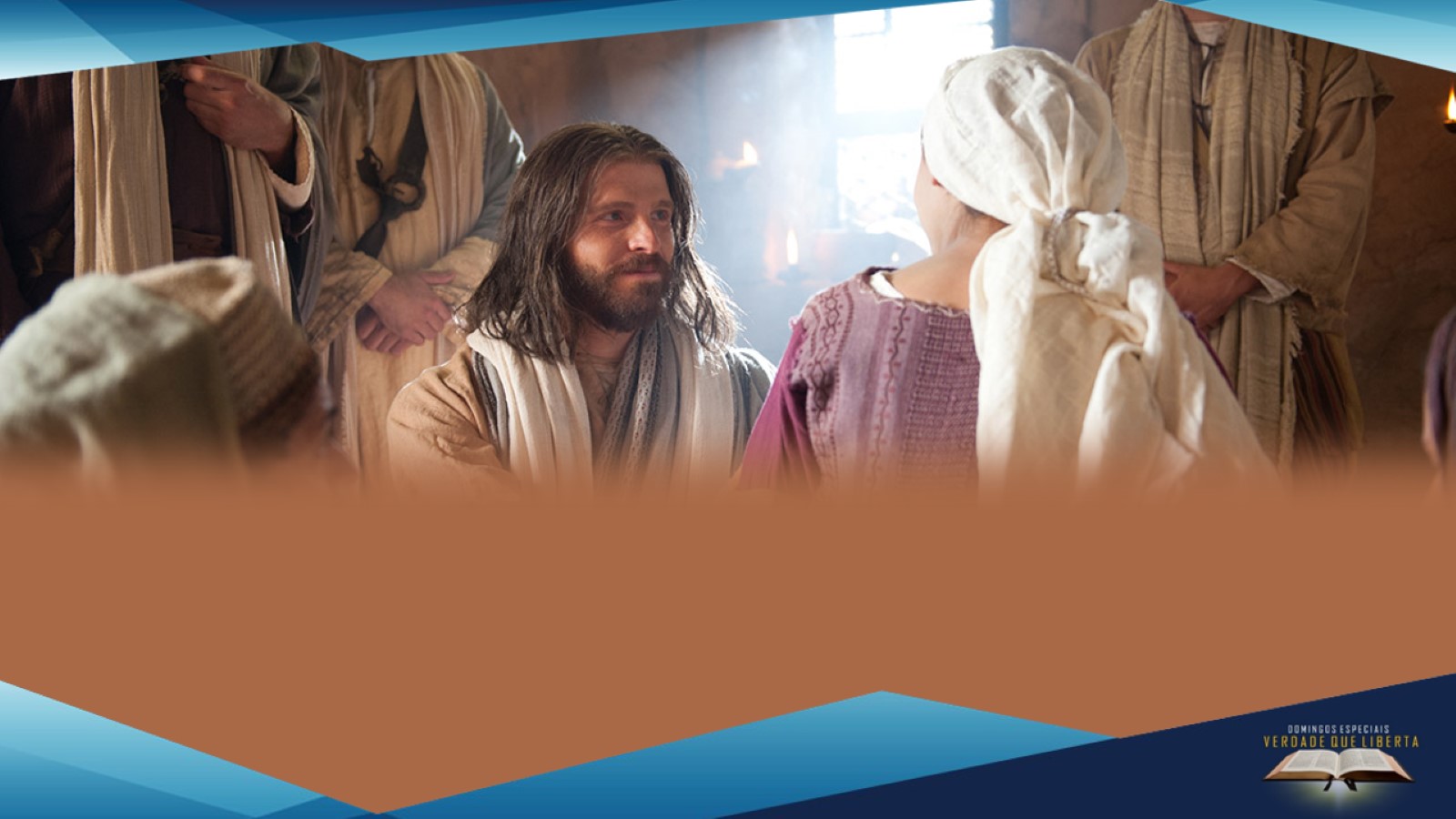 Jesus proferiu três expressões para 
Jairo e sua filhinha:
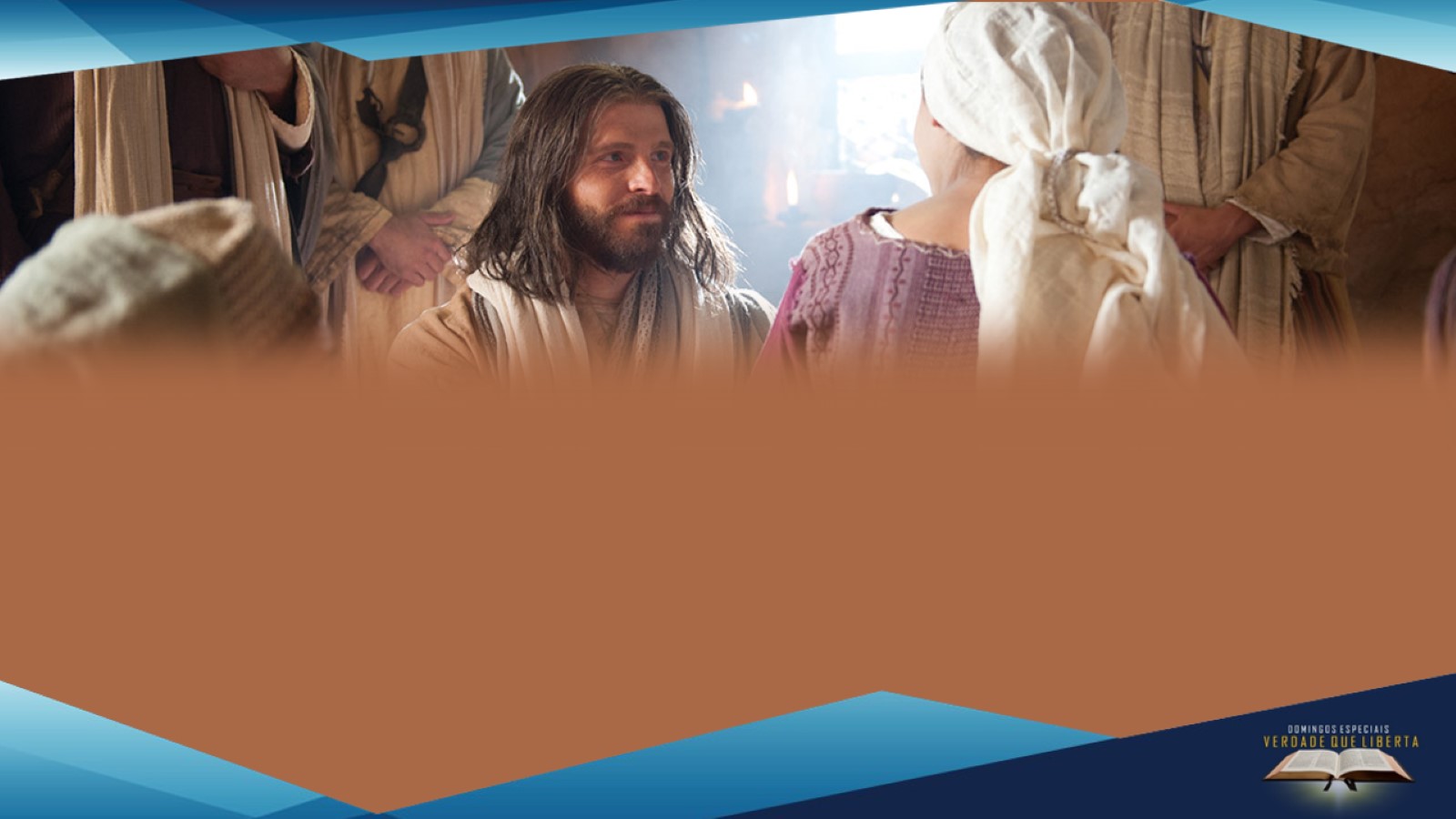 PRIMEIRA: “Não temas, crê somente.” Era fácil para Jairo crer em Jesus enquanto sua filha estava viva, mas agora o desespero batera à porta do seu coração. Quando as circunstâncias fogem do nosso controle,  somos levados a desistir de crer. Por isso, é importante buscarmos refúgio na Palavra de Deus.
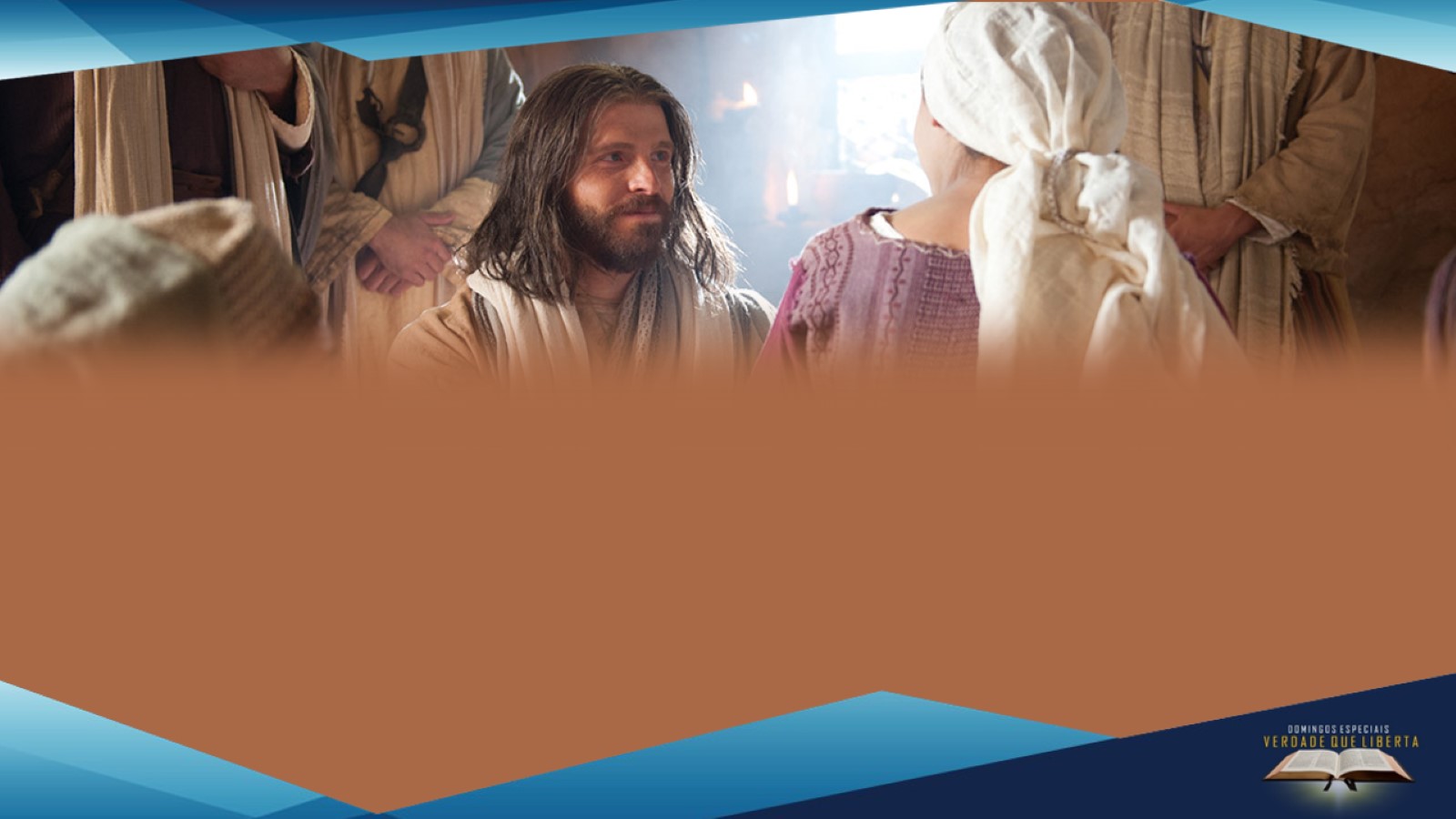 SEGUNDA: “A criança não está morta, mas dorme.” a morte  é  um  poderoso  inimigo,  ela  mina  a  nossa  esperança. Mas a morte não é o fim para os que crêem em Deus e aceitam a Jesus como Salvador. Jesus trouxe uma Palavra de esperança para ele: “ela não está morta, mas dorme.”
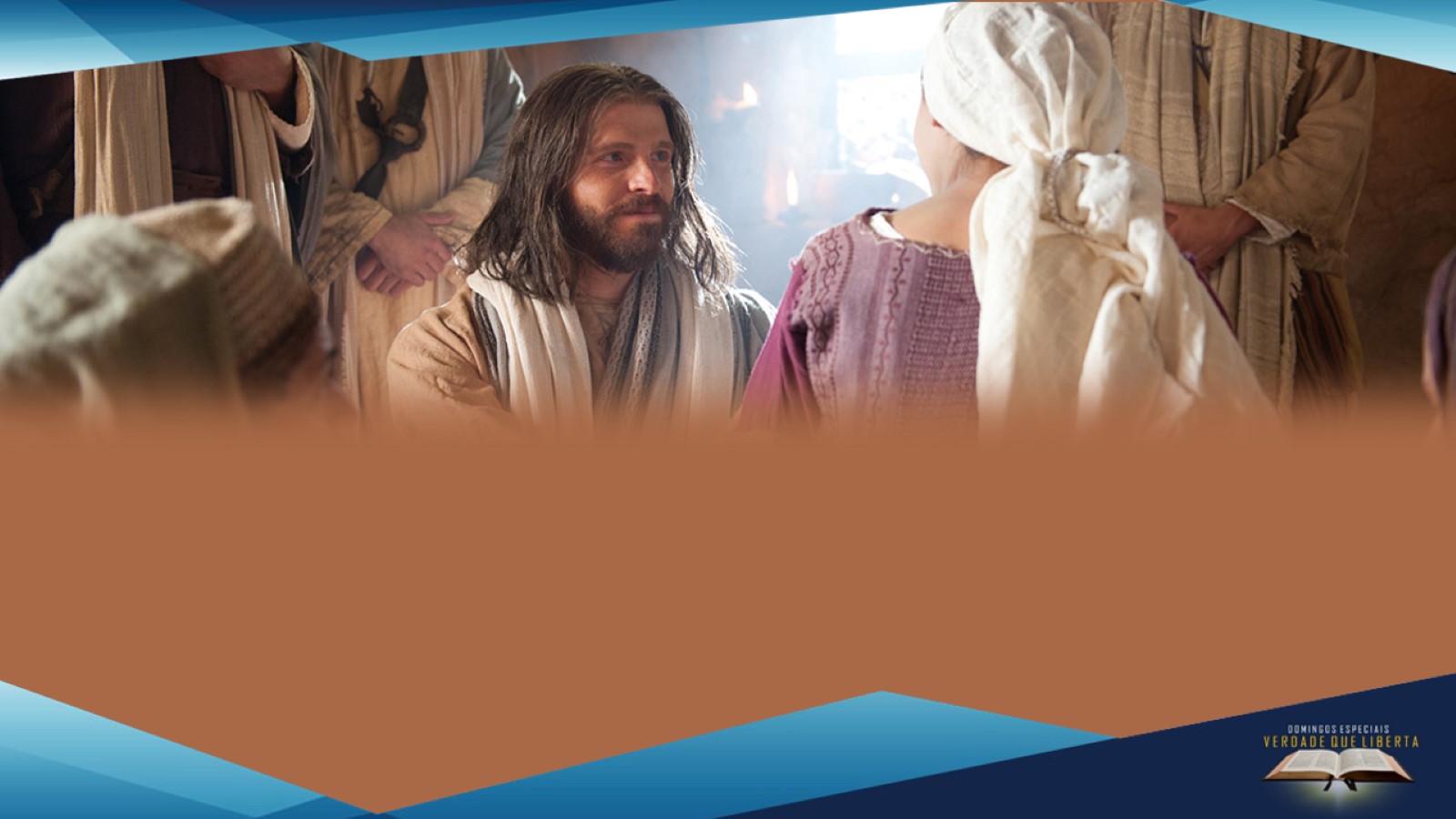 TERCEIRA: “Menina, Eu te mando, levanta-te!” Toda dúvida e falta de fé foram vencidas pela Palavra poderosa de Jesus. A menina levantou-se não apenas da morte, mas também da enfermidade.
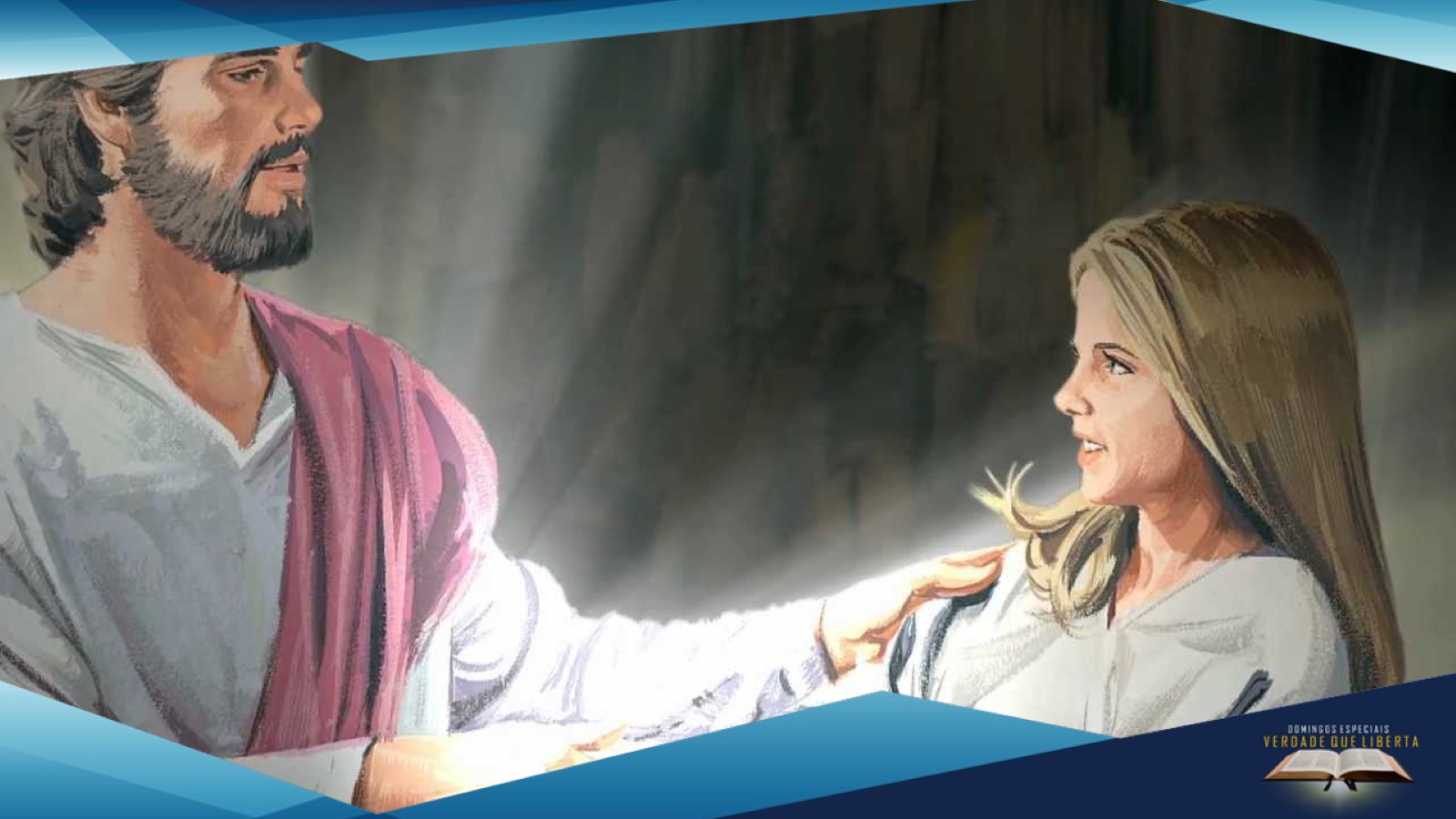 Foi para nos salvar, 
que Cristo veio.” Jesus quer te salvar hoje! 
Há algo em seu coração que o deixa ansioso e preocupado, 
e esta tirando a sua tranquilidade?
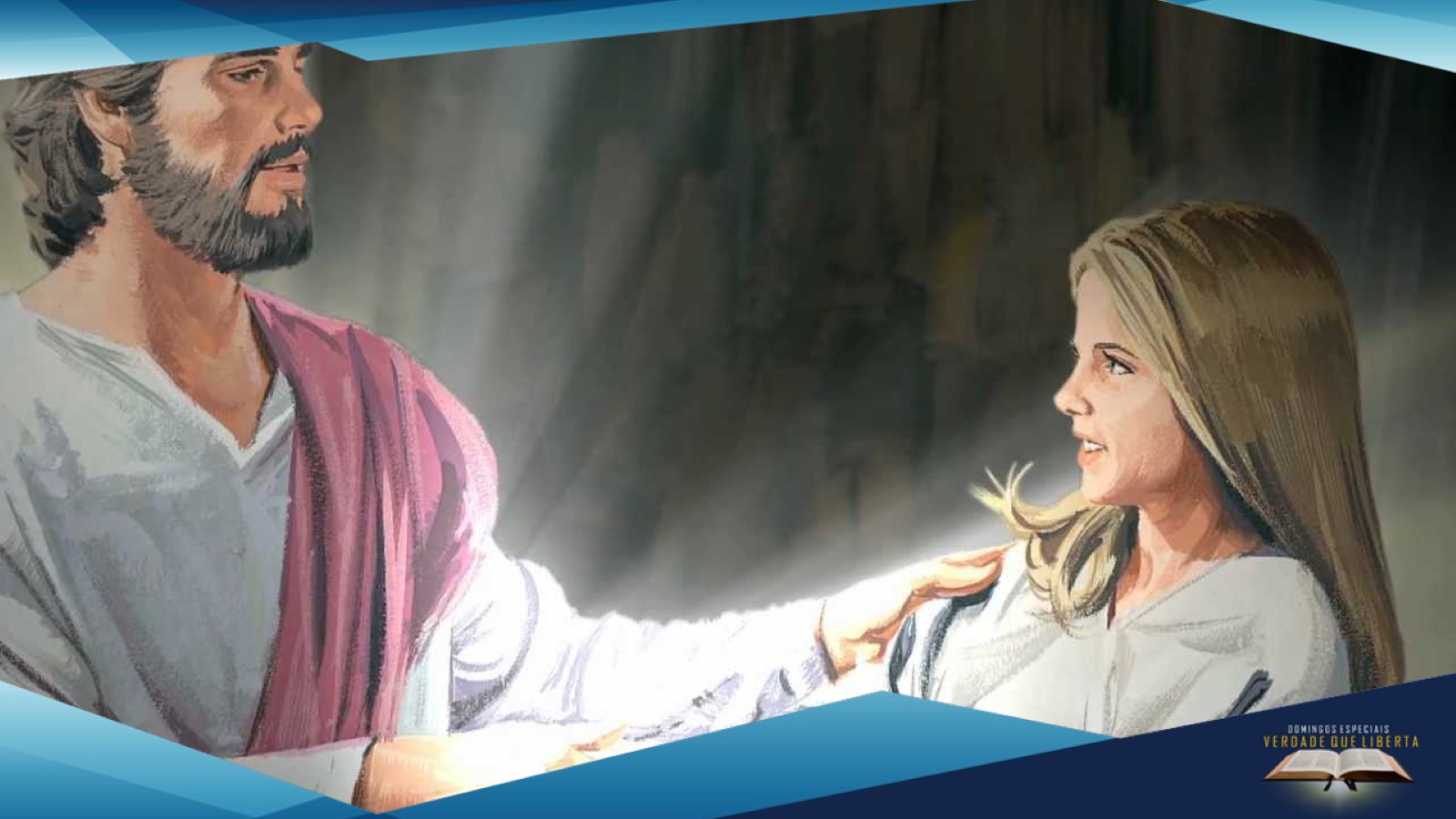 O que você faria se não tivesse medo? Qual seria seu primeiro passo para consagrar sua vida a Deus? Quem será o primeiro nesta noite a entregar seu coração a Cristo e confiar em seu poder?
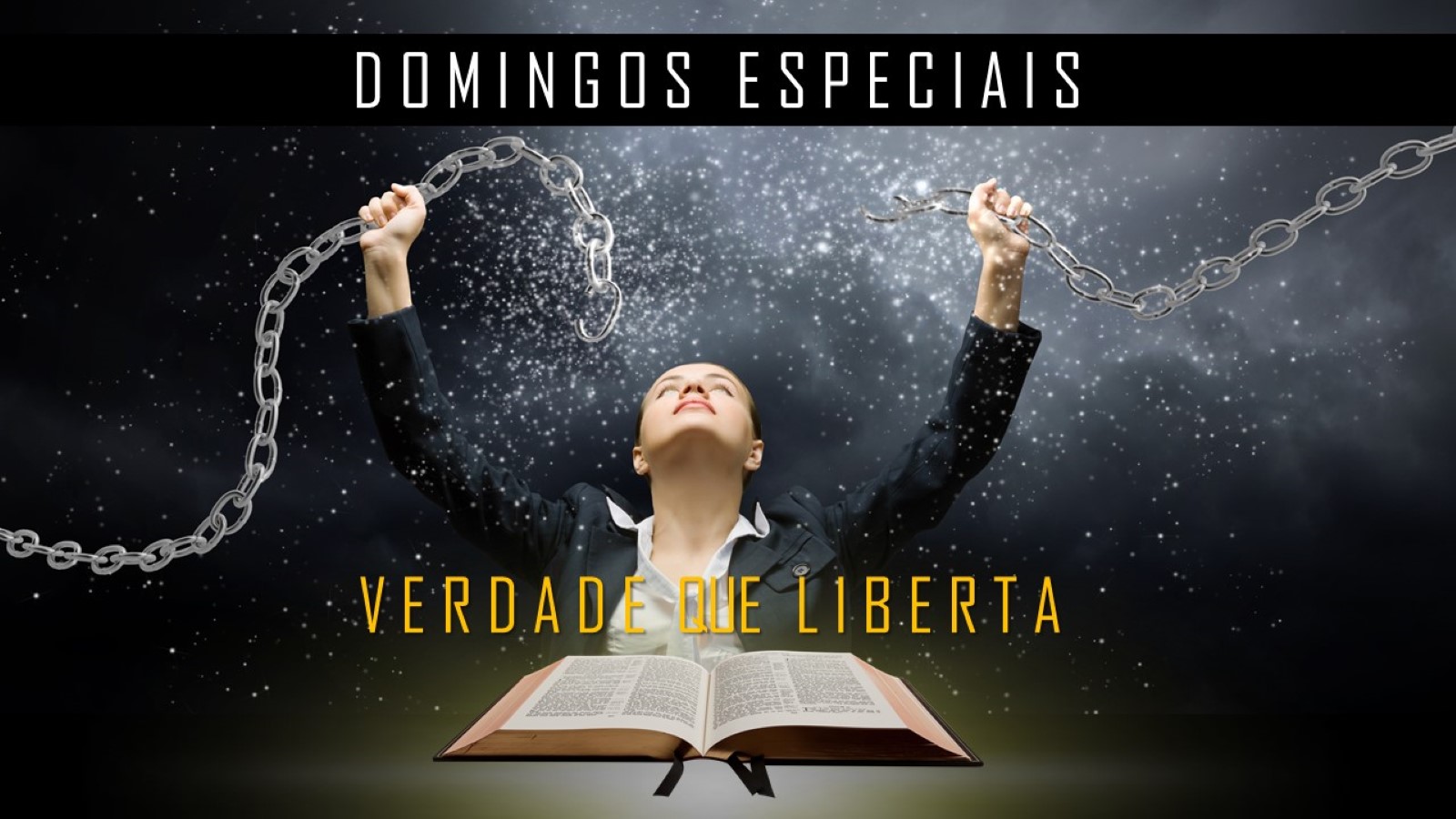